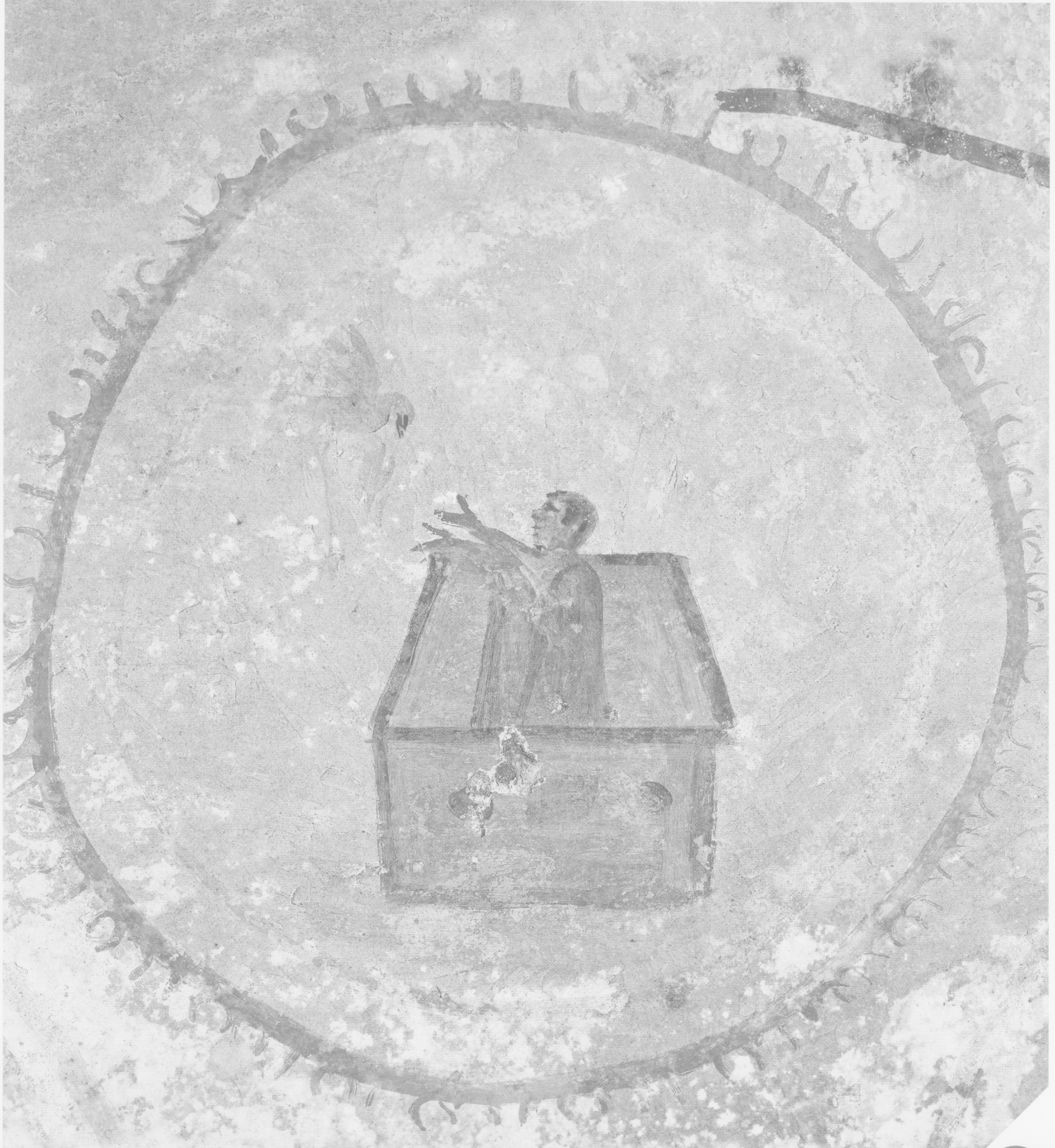 Noè nell’arca, ine sec. III, inizio Iv sec., Roma Catacombe di Via Anapo, volta del nicchione n.14.
Buon Pastore, III sec., affresco, catacombe di San Callisto, Roma
Buon pastore, fine III sec.-inizio IV sec., marmo bianco, dal complesso delle catacombe di San Callisto, Città del Vatcano, Museo Pio Cristiano
Cubicolo de deu ingressi, catacombe di San Marcellino e Pietro, sec.IV sec.
Il Bun pastore, s.a metà sec. III, volta del cubicolo della Velata, catacombe di Priscilla
Cubicolo della Velata, 2.a metà sec.III, catacombe di Priscilla, Roma
Refrigerium, particolare, IV sec., cubicolo dei due banchetti, Catacombe dei SS. Marcellino e Pietro, Roma
Ciclo di Giona, part., IV sec., cubicolo delle stagioni, catacombe diei Santi Marcellino e Pietro, Roma
Fractio panis, part. 2.a metà III sec., cappella greca, catacombe di Prisiclla, Roma
I tre giovani fanciulli ebrei nella fornace ardente, 2.ametàsec. III sec., cubicolo della Velata, catcombe di priscilla,
Arcoloslio di Orfeo, IV sec., catacombe di SS. Marcellino e Pietro
Cappella greca, 2.a metà III sec., catacombe di Prisiclla
Daniele nella fossa dei leoni,, part. IV sec., nicchione Catacombe di Via Anapo, Roma